Каждый великий успех науки имеет своим истоком великую дерзость воображенияД. Дьюи
Технический труд
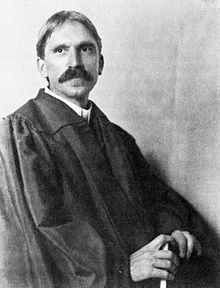 Школа по Дьюи - это
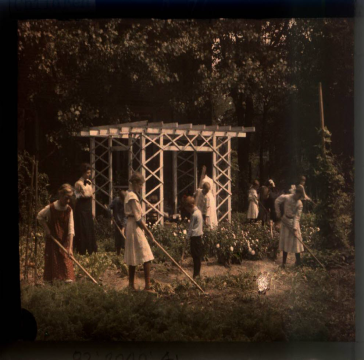 Зародыш общественной жизни
Социальный центр
Общество в миниатюре
Только творчество, самостоятельное созидание гарантируют и утверждают настоящее знаниеД.Дьюи
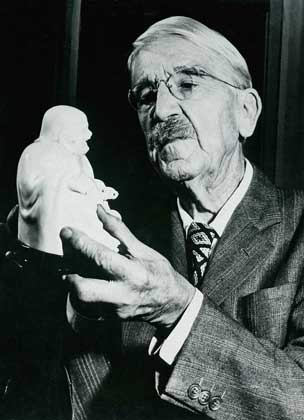 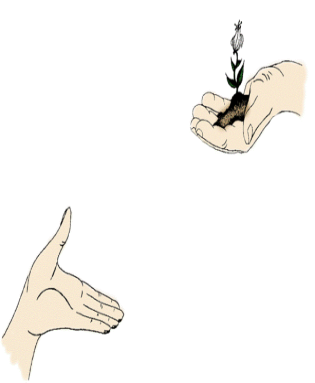 Детей посылают в школу ради их дисциплинирования
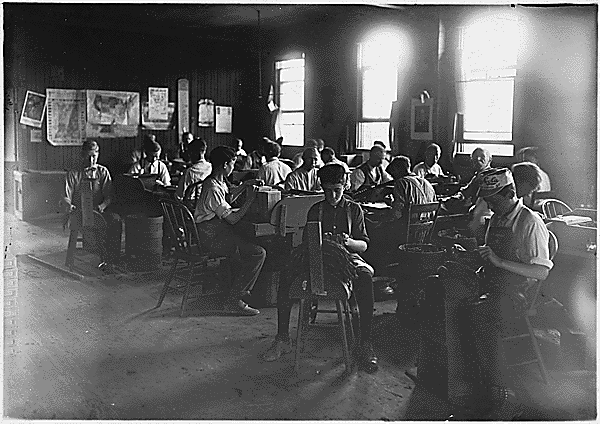 Лозунг основателей системы проектного обучения «всё из жизни, всё для жизни»
19 век. сельскохозяйственные школы США
20 век . прагматическая педагогика Джона Дьюи
20-е годы 20 века. внедрение метода проектов в советской школе
2-я половина 20 века. Рост интереса к методу проектов в странах Запада
Конец 20 века – начало 21 века. Внедрение проектного метода в школах России.
Школа – средство возрождения общества
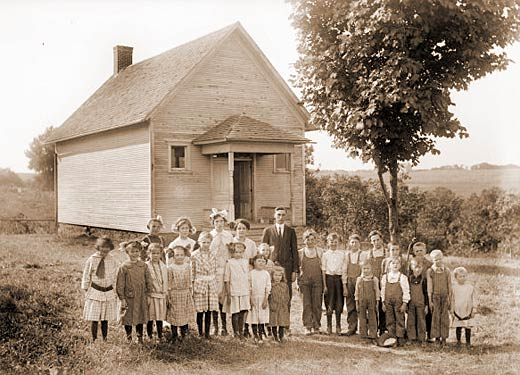 Главнейшая задача школы – развитие навыков социального поведения, трудовых умений
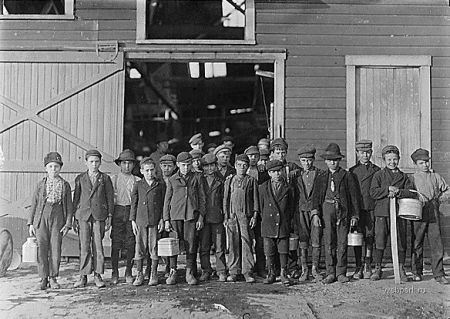 Трудовое воспитание открывает возможности эстетического воспитания
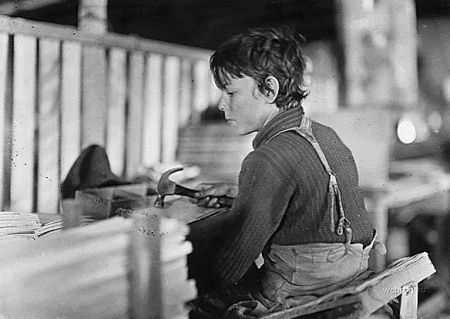 Формирование творческого воображения, изобретательности, логического мышления
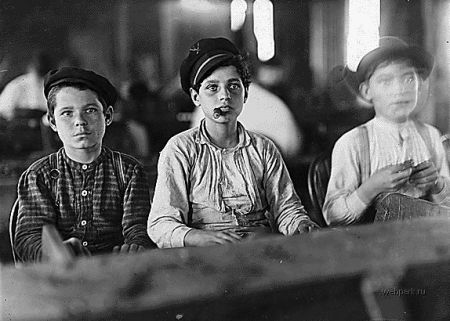 Великие средства воспитания – библиотека, рисование, музыка
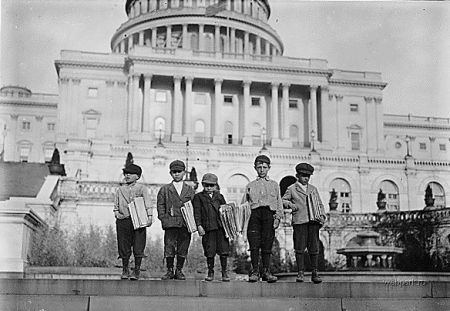 Содержанием образования выступает непосредственный опыт ребенка
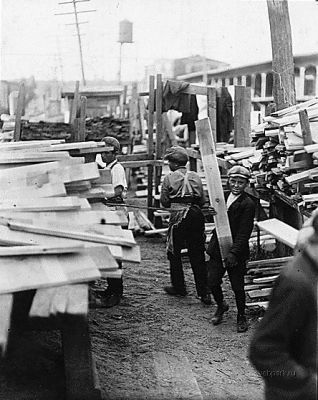 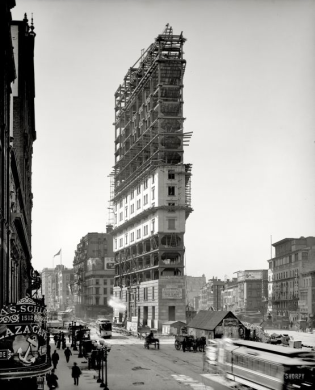 Умения и навыки – интегральная  составная часть образования
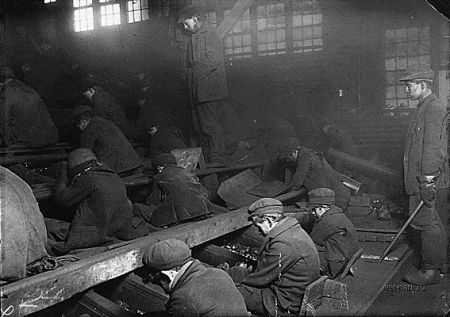 «Учить детей надо не по заранее составленному плану, а по мере того, как что-нибудь требуется по работе» Д.Дьюи.
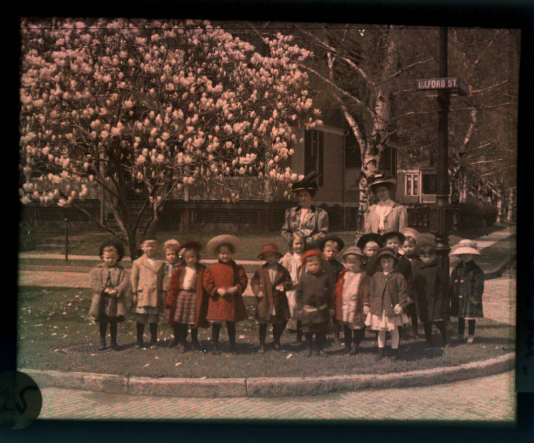 Сегодня актуальность применения проектного метода в образовательной области “Технология” неоспорима
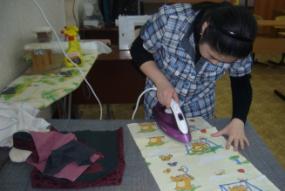 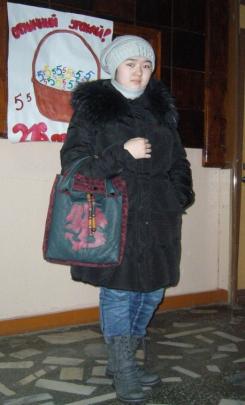 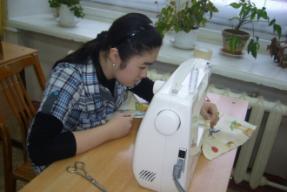 В настоящее время учебный предмет “Технология” перешел на качественно новую ступень.
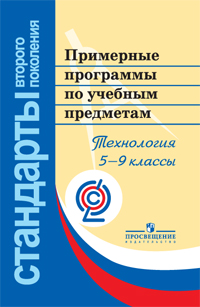 Проектная деятельность на уроках технологии не представляется возможной без использования трудов такого великого и всегда современного педагога как Джон Дьюи.
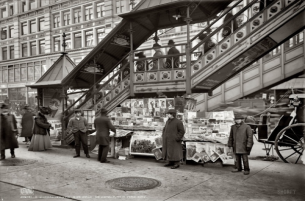 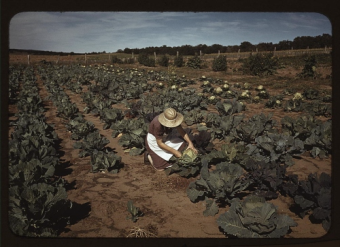 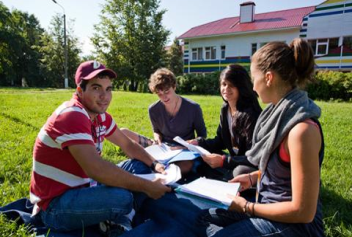 Логика выполнения проектов  изначально предполагала включение обучающихся во все этапы проектной деятельности, коллективную и индивидуальную работу, сотрудничество в группах.
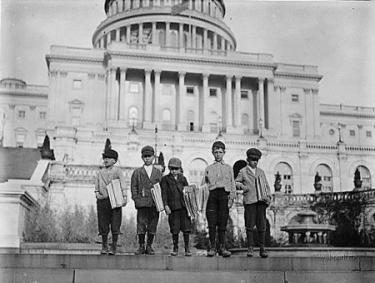 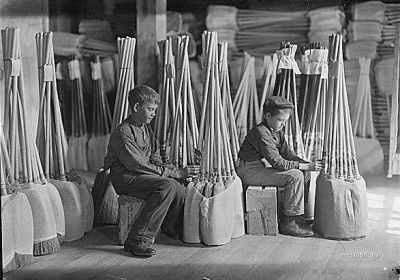 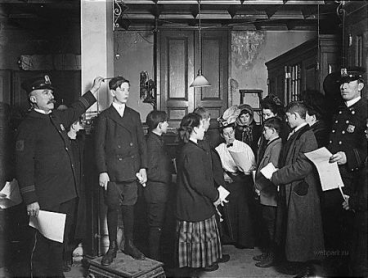 Характеристика этапов проектной деятельности.
Первый этап: поисково-исследовательский
Второй этап: конструкционно-технологический
Третий этап: заключительно-презентационный
Педагогическая ценность метода проектов
Педагогический инструментарий для учителей
Жизненно-практические умения для обучающихся
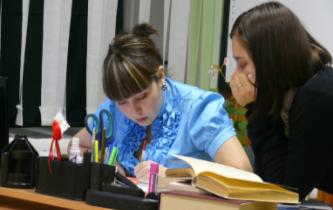 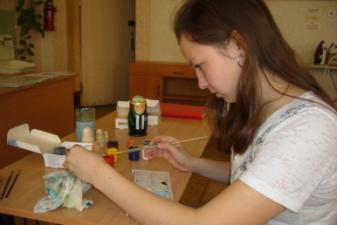 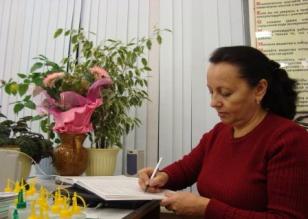 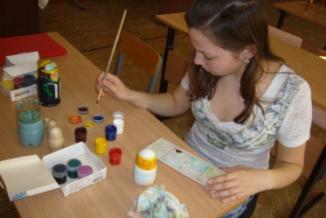 Мышление начинается там, где есть проблемная ситуация.Д. Дьюи
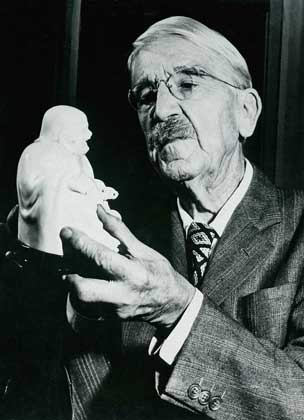 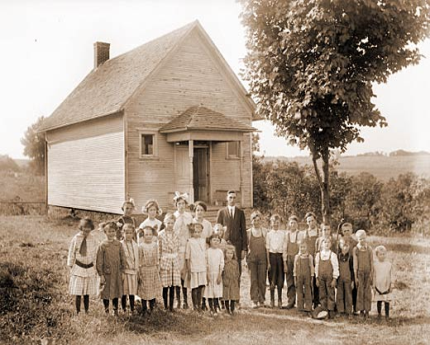 Список литературы
1.Бухтиярова И.Н. Школьные технологии. М., с. 108. 2000.
2.Гилева Е.А. Школа и производство. Журнал № 4, с. 25. 2001.
3.Капустин В. С. Выполнение проектов. Елабуга.  1995. 
4.Савенков А.И. Путь в неизведанное. М., 2000.
5.Самородский П.С. Основы разработки творческих проектов. Брянск. 1995.
6.Шамова Т.И. Управление образовательным процессом в адаптивной школе. М., 2001, с. 271.
Спасибо за внимание!